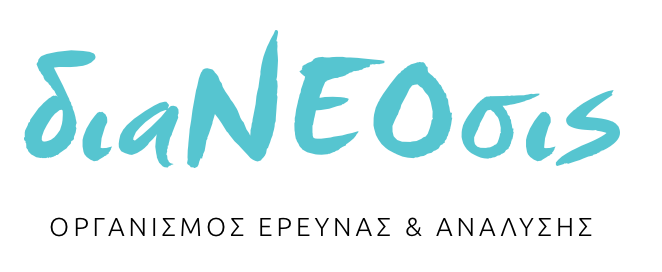 Πανελλαδική Έρευνα Trackingγια τον Eμβολιασμό
4o κύμα: 7-15 Μαΐου 2021
Η ταυτότητα της έρευνας
Η METRON ANALYSIS είναι μέλος της ESOMAR και του ΣΕΔΕΑ και τηρεί τους 
κώδικες δεοντολογίας και διεξαγωγής ερευνών και επαγγελματικής πρακτικής της ESOMAR και του ΣΕΔΕΑ.
2
Περιεχόμενα παρουσίασης
3
4
Δημογραφικά στοιχεία δείγματος (1)
%
5
Δημογραφικά στοιχεία δείγματος (2)
%
Οικονομικώς ενεργός πληθυσμός: 58%
6
Τωρινή εργασιακή κατάσταση‘Ποια είναι η εργασιακή σας κατάσταση αυτή την περίοδο;’
%
Πάνω από έξι στους δυο εργαζόμενους
(64% από 54% στο προηγούμενο «κύμα»)  εργάζονται σε προ-covid-19 συνθήκες
7
Ο μέσος αριθμός μελών του νοικοκυριού φτάνει τα 3 άτομα
%
Μέση τιμή:3 μέλη
8
9
6 στους 100 δηλώνουν ότι έχουν προσβληθεί από covid-19
Εσείς προσωπικά έχετε προσβληθεί από κορωνοϊό ή όχι;
%
Προβολή στον πληθυσμό 17+
Εκτιμάται ότι έχουν προσβληθεί περίπου 395.000-640.000 άτομα 
(95% Δ.Ε.)
Ναι/Δεν είμαι σίγουρος/η
18% στους Άνεργους
14% στους 25-39 ετών
12% στους Ελ. Επαγγελματίες
11 στη Β. Ελλάδα
3% στους 65+
10
11
Το κλίμα αισιοδοξίας στη χώρα αυξάνεται συγκριτικά με τον περασμένο Μάρτιο και κινείται πάνω από το 50%
‘Κατά τη γνώμη σας η χώρα μας αυτή την περίοδο κινείται προς τη σωστή ή προς τη λάθος κατεύθυνση;’
%
12
* Βάση μικρότερη των 60 ατόμων
Η αβεβαιότητα και η ανασφάλεια εξακολουθούν να αποτελούν τα κυρίαρχα συναισθήματα
‘Ποια συναισθήματα σας διακατέχουν πιο έντονα σήμερα ως Έλληνα/Ελληνίδα;’
%
13
Ωστόσο η αισιοδοξία αυξάνεται και ο θυμός μειώνεται Διαχρονικά στοιχεία
%
14
Συναισθήματαανά φύλο και ηλικία
%
*  Ποσοστό <0,5%
** Βάση μικρότερη των 60 ατόμων
15
Η πανδημία του κορωνοϊού αποτελεί μια σοβαρή απειλή για το 80% ενώ όσοι πιστεύουν ότι είναι μια απλή ασθένεια σαν όλες τις άλλες αγγίζουν το 17%
‘Πιστεύετε ότι η πανδημία του κορωνοϊού αποτελεί μια σοβαρή απειλή για τους ανθρώπους και τις κοινωνίες μας ή είναι μια συνηθισμένη απλή ασθένεια;’
%
16
* Βάση μικρότερη των 60 ατόμων
Η άποψη ότι «έρχονται δυσκολότερες μέρες» στην Πανδημία υποχωρεί σημαντικά στο 24% από 36% τον Μάρτιο
‘Κατά τη γνώμη σας σε ποιο στάδιο της κρίσης του κορωνοϊού βρισκόμαστε;’
%
17
* Βάση μικρότερη των 60 ατόμων
1 στους 2 (50%) πιστεύει ότι η διαχείριση της Πανδημίας είναι μέχρι τώρα σωστή, ενώ 3 στους 4 (74%) ηλικίας 17-24 ετών θεωρούν ότι είναι λάθος
‘Κατά τη γνώμη σας η διαχείριση της Πανδημίας μέχρι τώρα ήταν σε γενικές γραμμές σωστή ή λανθασμένη;’
%
18
* Βάση μικρότερη των 60 ατόμων
8 στους 10 φορούν μάσκα πολύ συχνά, ποσοστό που τον Σεπτέμβριο 2020 δεν ξεπερνούσε το 62%
‘Πόσο συχνά τηρείτε τα παρακάτω μέτρα προστασίας;’
%
19
Συχνότητα χρήσης μάσκαςανά ηλικία
%
* Βάση μικρότερη των 60 ατόμων
20
H απόλυτη πλειοψηφία θεωρεί ότι τα συγκεκριμένα μέτρα συνέβαλαν στην αποτελεσματική αντιμετώπιση της πανδημίας
%
‘Πιστεύετε ότι τα παρακάτω μέτρα προστασίας συνέβαλαν ή όχι στην αντιμετώπιση της πανδημίας;’
21
Πάνω από 4 στους 10 (43%) πιστεύουν ότι η άρση του lockdown έπρεπε να έχει γίνει ήδη, ποσοστό που αγγίζει το 60% στους 17-24 ετών
‘Κατά την άποψή σας η σταδιακή άρση του lockdown … ’
%
22
* Βάση μικρότερη των 60 ατόμων
Ωστόσο, όσο παρατείνεται η Πανδημία, τόσο μειώνονται και οι προσδοκίες για ένα σύντομο χρονικό τέλος της
‘Πότε εκτιμάτε ότι θα επανέλθουμε σε μια φυσιολογική καθημερινότητα;’
%
23
* Βάση μικρότερη των 60 ατόμων
Σταθερό παραμένει διαχρονικά το ποσοστό όσων θεωρούν πολύ/αρκετά πιθανό να προσβληθούν από κορωνοϊό (52%)
‘Πόσο πιθανό θεωρείτε να κινδυνεύετε εσείς προσωπικά να προσβληθείτε από κορωνοϊό;’
%
24
* Βάση μικρότερη των 60 ατόμων
Μόλις 2 στους 3 (66%) πιστεύουν ότι κινδυνεύουν σοβαρά από τη νόσο, ποσοστό που παραμένει αμετάβλητο συγκριτικά με τον Μάρτιο 21
‘Και στην περίπτωση που κάποιος προσβληθεί από κορωνοϊό σε τι βαθμό πιστεύετε ότι θα κινδύνευε από την νόσο;’
%
25
* Βάση μικρότερη των 60 ατόμων
Αντιλαμβανόμενος βαθμός κινδύνου από τον ιό 
Ανά πιθανότητα προσβολής από τον ιό
%
Αντιλαμβανόμενος βαθμός κινδύνου από τον ιό
P-value: 0,0
26
27
Η εμπιστοσύνη στα εμβόλια ακολουθεί ανοδική πορεία με μέση τιμή 3.8 στην πενταβάθμια κλίμακα 1 έως 5
‘Θα ήθελα να μου πείτε πόση εμπιστοσύνη έχετε στα εμβόλια. Χρησιμοποιήστε μια κλίμακα από το 1 ως το 5 όπου 1 σημαίνει καθόλου εμπιστοσύνη και 5 απόλυτη εμπιστοσύνη’
5
%
4
3
2
1
Μέση τιμή: 3,8-3,6 τον Μαρ-21
28
Και παρουσιάζει άνοδο σε όλες τις ηλικιακές ομάδες
* Βάση μικρότερη των 60 ατόμων
29
Ο προσωπικός γιατρός και ο Φαρμακοποιός παραμένουν οι κρίσιμοι stakeholders
‘Θα ήθελα να μου πείτε πόση εμπιστοσύνη έχετε στα παρακάτω που θα σας διαβάσω αναφορικά με την αντιμετώπιση της πανδημίας του κορωνοϊού. Χρησιμοποιήστε μια κλίμακα από το 1 ως το 5 όπου 1 σημαίνει καθόλου εμπιστοσύνη και 5 απόλυτη εμπιστοσύνη’
30
Διαστασιοποίηση της εμπιστοσύνης (multidimensional analysis)
Εμβόλια
Εμβόλια
Διεθνείς Οργανισμoί Υγείας
Eπιτροπές εμπειρογνωμόνων (Εθνική επιτροπή εμβολιασμών, κλπ)
Κοινωνία
Θεσμοί
Προσωπικός γιατρός
Υπουργείο Υγείας/Υγειονομικές Υπηρεσίες
Φαρμακοποιός
Κυβέρνηση
«Διαχειριστές»
31
32
86% θεωρούν θετική εξέλιξη για την αντιμετώπιση της πανδημίας την άφιξη των εμβολίων στη χώρα μας
‘Τα εμβόλια κατά του κορωνοϊού έχουν φτάσει και στη χώρα μας. Κατά τη γνώμη σας αυτή η εξέλιξη είναι θετική, ουδέτερη ή αρνητική για την αντιμετώπιση της Πανδημίας;’
%
33
* Βάση μικρότερη των 60 ατόμων
Αυξάνονται όσοι θεωρούν ότι ο ρυθμός εμβολιασμών είναι ικανοποιητικός ως τώρα στο 52% από 33% τον Μάρτιο
‘Κατά τη γνώμη σας είναι ικανοποιητικός ο ρυθμός εμβολιασμών μέχρι τώρα ή όχι;’
%
34
* Βάση μικρότερη των 60 ατόμων
Σχεδόν 4 στους 10 (39%) ερωτώμενους δηλώνουν ότι έχουν ήδη εμβολιαστεί
‘Εσείς ή κάποιο μέλος της οικογένειας σας έχετε κάνει το εμβόλιο κατά του κορωνοϊού;’
%
51% Δημόσιοι Υπάλληλοι
70% Συνταξιούχοι
Προβολή στον πληθυσμό 17+
Εκτιμάται ότι εμβολιαστεί περίπου 
3.105.000-3.600.000 άτομα 
(95% Δ.Ε.)
35
Εμβολιασμένοιανά φύλο και ηλικία
%
*  Ποσοστό <0,5%
** Βάση μικρότερη των 60 ατόμων
36
Η ικανοποίηση από τη διαδικασία του εμβολιασμού για τους ήδη εμβολιασμένους αγγίζει το 98%
‘Θα λέγατε ότι μείνατε ικανοποιημένος/η ή δυσαρεστημένος/η από όλη τη διαδικασία του εμβολιασμού;’
%
37
Σχεδόν 1 στους 2 από όσους έχουν εμβολιαστεί έχουν ολοκληρώσει τον εμβολιασμό
%
‘Πόσες δόσεις έχετε κάνει;’
‘Ποιο εμβόλιο κάνατε;’
38
Πάνω από 5 στους 10 από όλους όσοι εμβολιάστηκαν δεν είχαν καμία παρενέργεια ενώ 4 στους 10 είχαν ελαφρές
‘Είχατε κάποια παρενέργεια αμέσως μετά τον εμβολιασμό σας; ’
%
39
2 στους 3 (66%) από όσους έχουν εμβολιαστεί αισθάνονται καλύτερα ψυχολογικά, ποσοστό που αγγίζει το 76% στους συνταξιούχους και 65+ ετών
‘Μετά τον εμβολιασμό σας αισθάνεστε ψυχολογικά καλύτερα ίδια ή χειρότερα;’
%
40
Πτώση εμφανίζει το ποσοστό όσων δεν έχουν οριστικοποιήσει την πρόθεση τους ως προς τον εμβολιασμό αλλά και όσων δηλώνουν ότι σίγουρα/μάλλον δεν θα εμβολιαστούν.
‘Εσείς προσωπικά σκέφτεστε να εμβολιαστείτε ή όχι κατά του νέου κορωνοϊού ;’
%
19
41
Η ηλικία συνεχίζει να είναι η σημαντικότερη παράμετρος που διαφοροποιεί την πρόθεση εμβολιασμού
%
* Βάση μικρότερη των 60 ατόμων
42
Πρόθεση εμβολιασμού κατά του κορωνοϊού ανά φύλο και ηλικία
%
*  Ποσοστό <0,5%
** Βάση μικρότερη των 60 ατόμων
43
Πρόθεση εμβολιασμού κατά του κορωνοϊού ανά περιοχή και αστικότητα
%
*  Ποσοστό <0,5%
** Βάση μικρότερη των 60 ατόμων
44
Πρόθεση εμβολιασμού κατά του κορωνοϊού ανά εκπαιδευτικό επίπεδο και κοινωνική τάξη
%
*  Ποσοστό <0,5%
** Βάση μικρότερη των 60 ατόμων
45
Πρόθεση εμβολιασμού κατά του κορωνοϊού ανά θέση στην απασχόληση
%
*  Ποσοστό <0,5%
** Βάση μικρότερη των 60 ατόμων
46
Πρόθεση εμβολιασμού κατά του κορωνοϊού ανά αριθμός μελών νοικοκυριού
%
*  Ποσοστό <0,5%
** Βάση μικρότερη των 60 ατόμων
47
Εμπιστοσύνη στα εμβόλιαανά πρόθεση εμβολιασμού-μέσες τιμές
Έχουν ήδη εμβολιαστεί:4,3
ΔΑ (αυθ.): 3,3
Δεν έχω αποφασίσει (αυθ.): 2,3
48
Περίπου το 15% του πληθυσμού που δεν έχει εμβολιαστεί θα επιθυμούσε να εμβολιαστεί άμεσα
‘Με ποια από τις παρακάτω προτάσεις συμφωνείτε περισσότερο;’
%
49
Επιθυμητό χρονικό σημείο εμβολιασμού
%
50
Επιθυμητό χρονικό σημείο εμβολιασμού
%
51
To Pfizer βρίσκεται στην κορυφή της προτίμησης όσων θα έκαναν σίγουρα/μάλλον σίγουρα εμβόλιο
%
‘Με ποιο από τα εγκεκριμένα εμβόλια θα προτιμούσατε να εμβολιαστείτε;’
52
Οι λεγόμενοι «αντιεμβολιαστές» συνεχίζουν υποχωρούν και δεν αποτελούν σημαντικό επιδημιολογικό μέγεθος
‘Για ποιον/ους λόγους δε σκέφτεστε να κάνετε το εμβόλιο κατά του Covid-19;’
%
53
Λόγοι μη πρόθεσης εμβολιασμού
%
54
Λόγοι μη πρόθεσης εμβολιασμού
%
55
6 στους 10 γονείς ανήλικων παιδιών δε θα συμφωνούσαν να εμβολιαστούν αν υπήρχε η δυνατότητα
‘Θα συμφωνούσατε να εμβολιαστούν τα παιδιά σας ή όχι;’
%
56
Αυξάνεται το ποσοστό όσων είναι υπέρ της έκδοσης πιστοποιητικού εμβολιασμού από το 55% στο 66%
‘Είστε υπέρ ή κατά της έκδοσης πιστοποιητικού εμβολιασμού;’
%
57
* Βάση μικρότερη των 60 ατόμων
Η αντιλαμβανόμενη διαχρονική αξία των εμβολίων στην ανθρώπινη ζωή παραμένει σταθερά σε υψηλά επίπεδα
‘Θα ήθελα να μου πείτε αν συμφωνείτε ή διαφωνείτε με την άποψη ότι τα εμβόλια σώζουν ζωές;’
%
58
* Βάση μικρότερη των 60 ατόμων
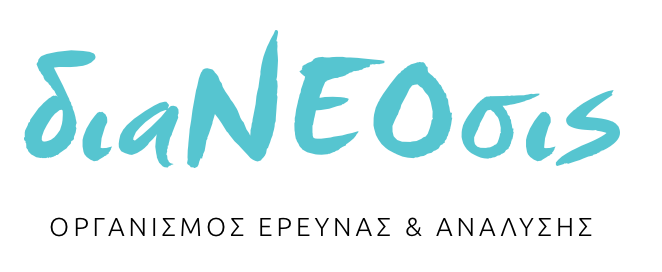 Πανελλαδική Έρευνα Trackingγια τον Eμβολιασμό
4o κύμα: 7-15 Μαΐου 2021